The Pout-Pout Fish By Deborah Diesen
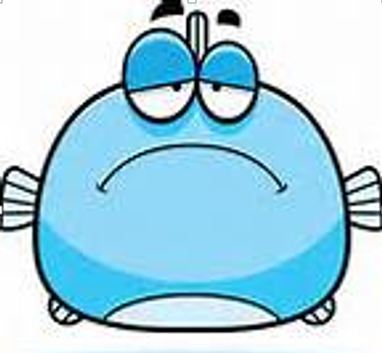 Essential Questions
Created by Sally Vonier
Question 1
Level 1
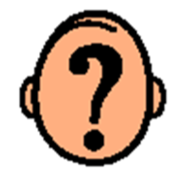 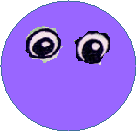 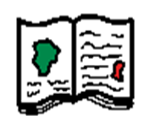 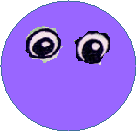 Who is the main character in the story?
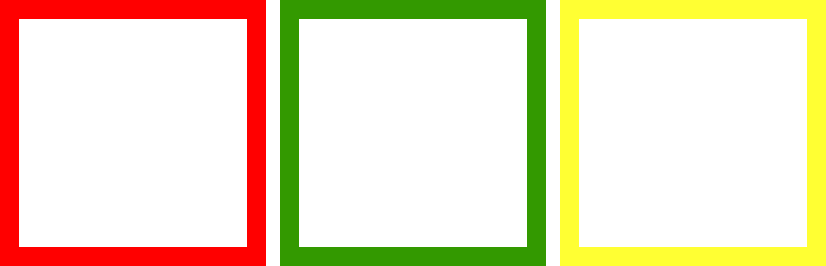 Main 
character
is
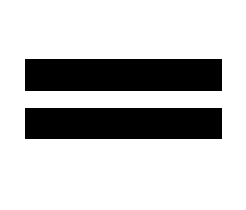 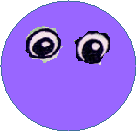 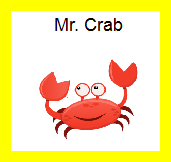 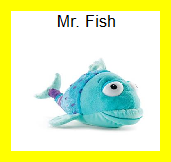 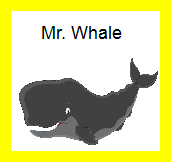 1
1
1
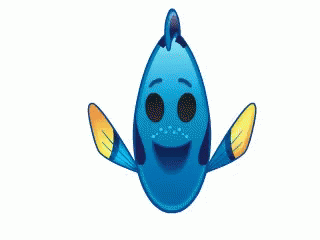 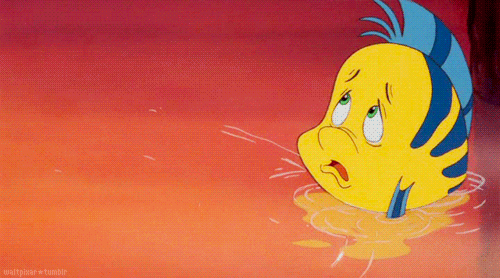 Question 2
Level 1
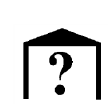 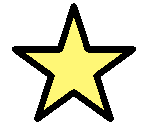 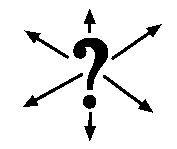 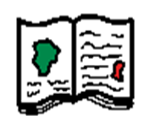 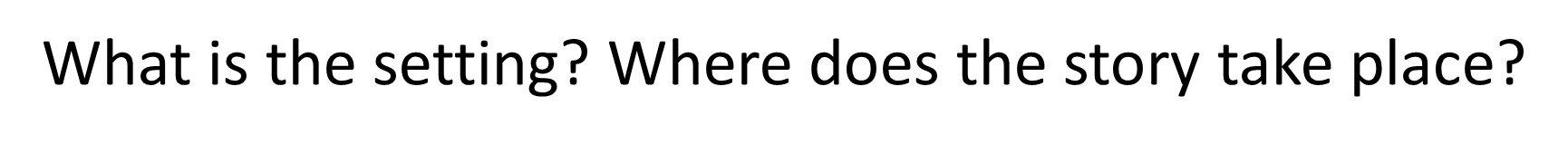 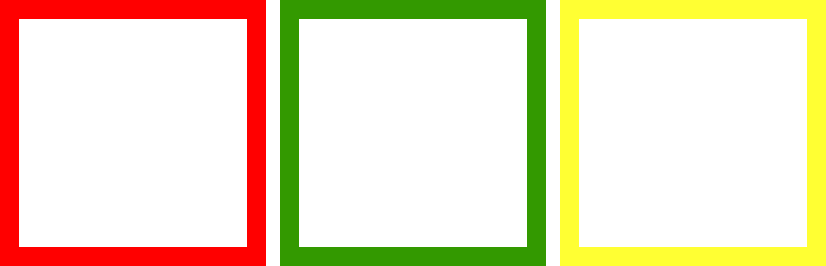 Setting
is
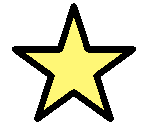 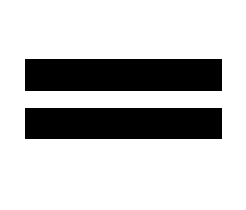 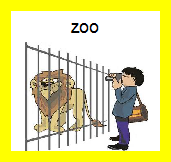 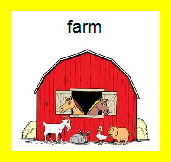 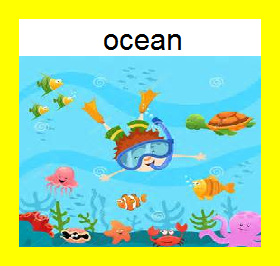 2
2
2
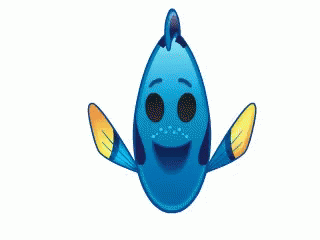 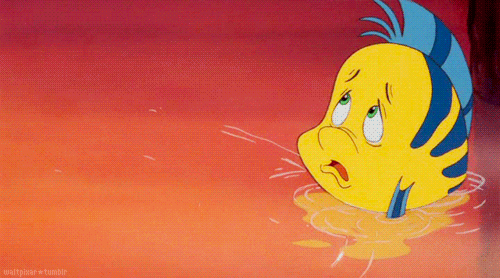 Question 3
Level 1
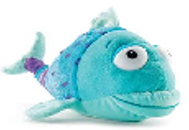 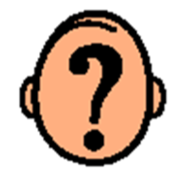 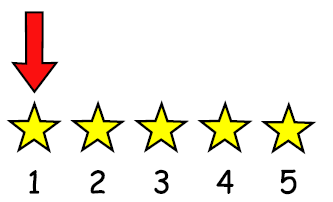 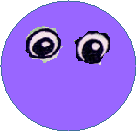 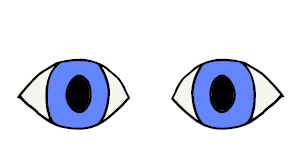 Who does Mr. fish see first?
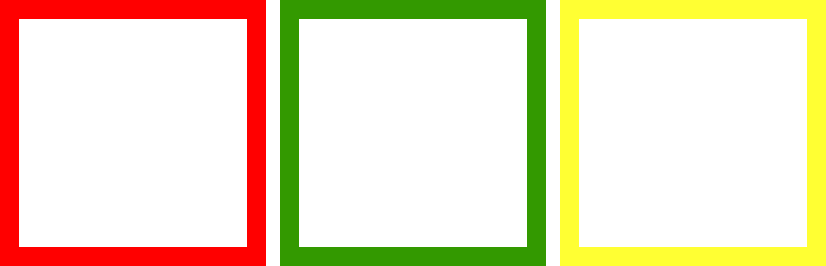 Mr. Fish
saw
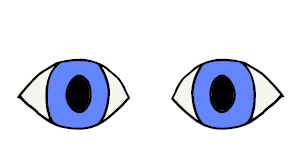 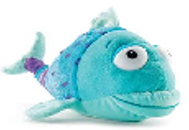 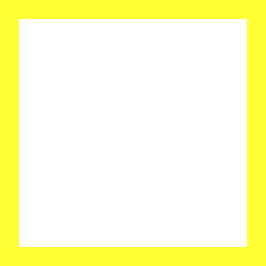 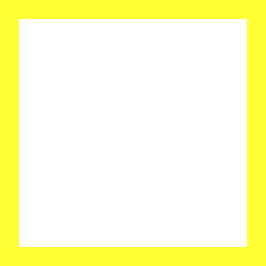 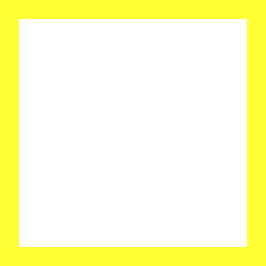 jellyfish
clam
squid
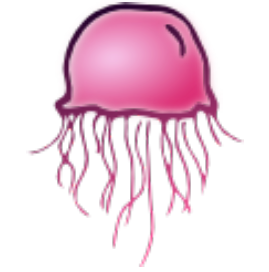 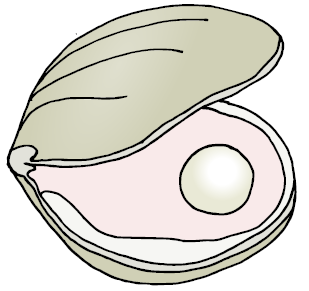 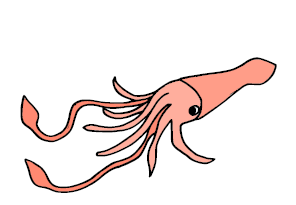 3
3
3
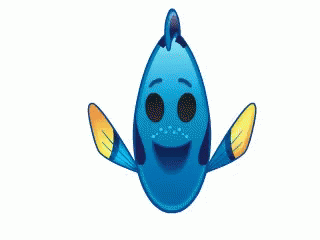 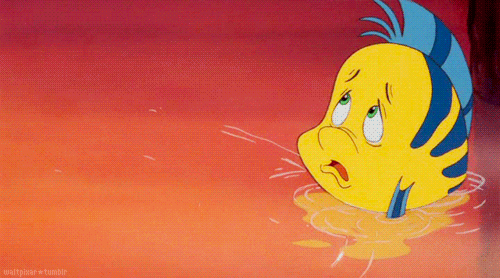 Question 4
Level 1
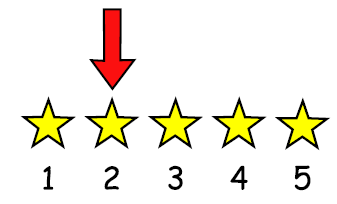 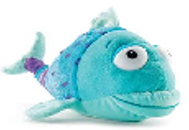 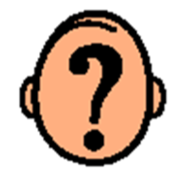 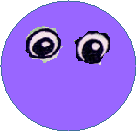 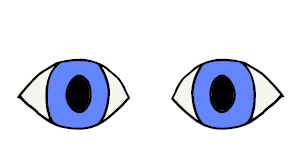 Who does Mr. Fish see second?
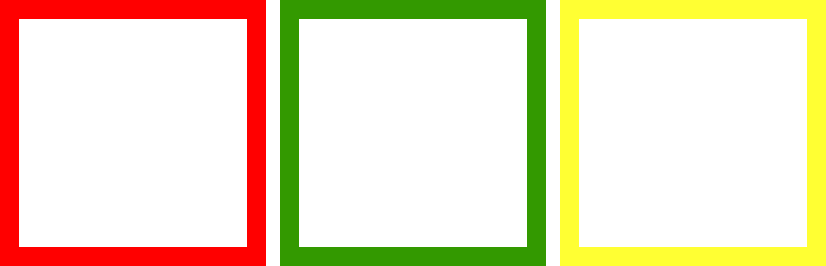 saw
Mr. Fish
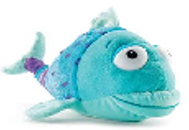 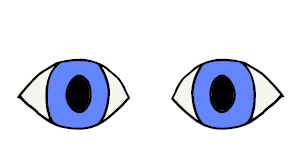 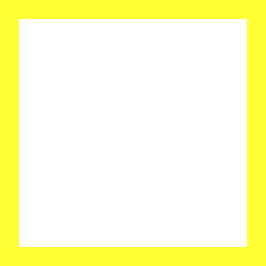 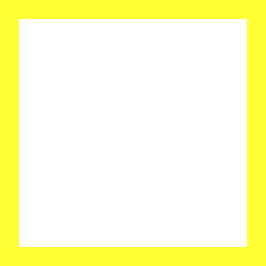 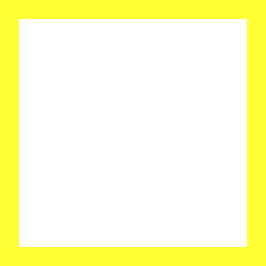 clam
jellyfish
squid
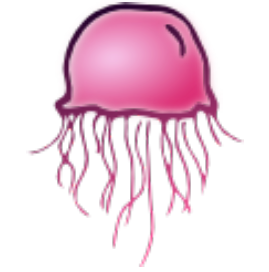 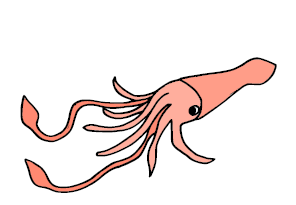 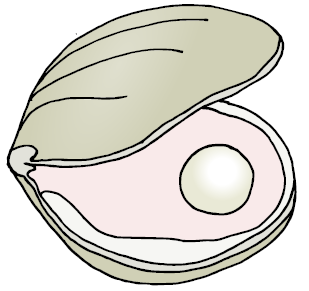 4
4
4
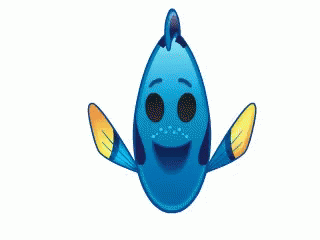 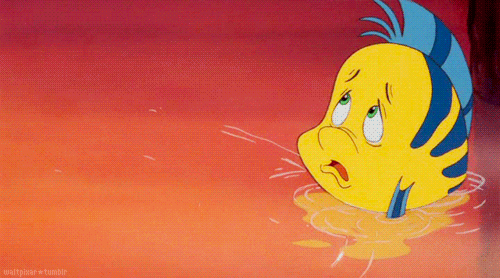 Question 5
Level 1
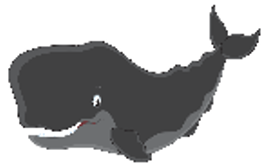 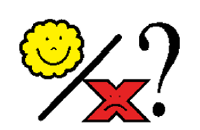 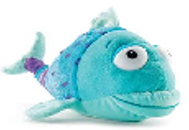 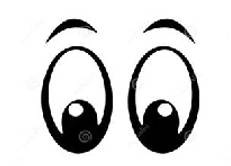 Did Mr. Fish see a whale?
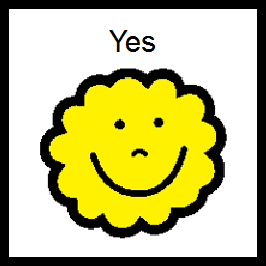 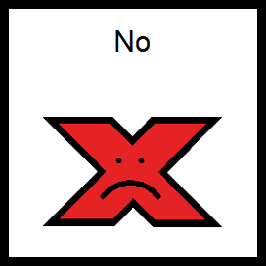 5
5
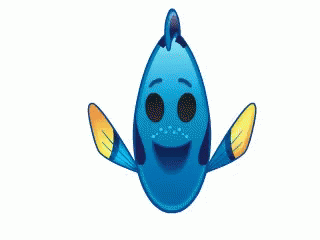 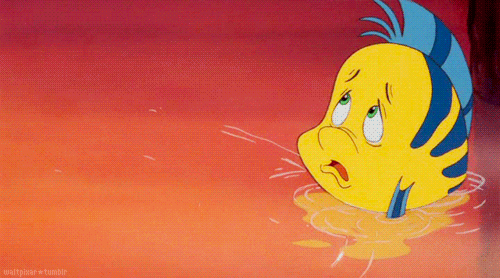 Question 6
Level 1
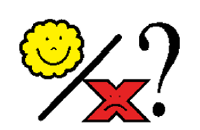 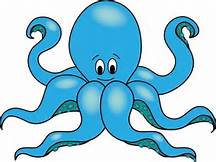 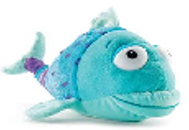 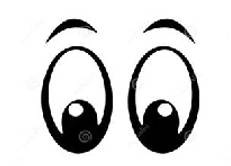 Did Mr. Fish see an octopus?
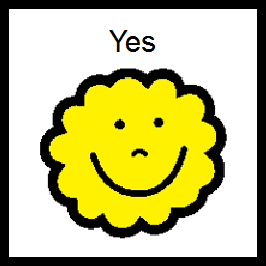 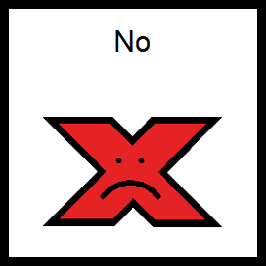 6
6
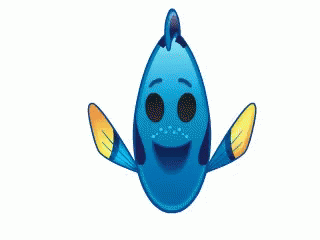 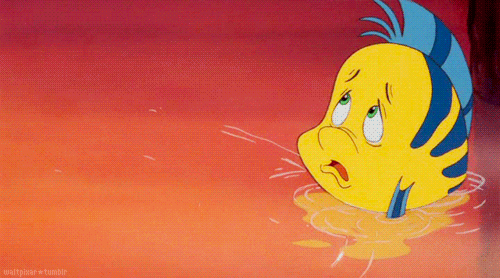 Question 7
Level 2
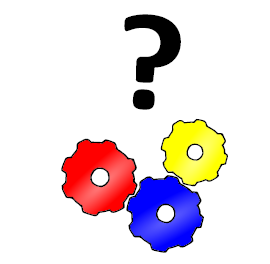 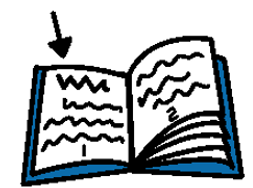 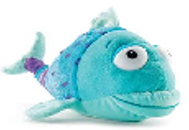 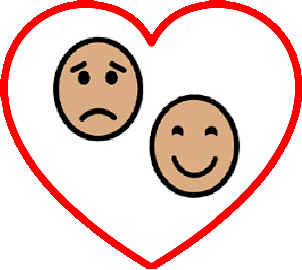 How does Mr. Fish feel at the beginning of the story?
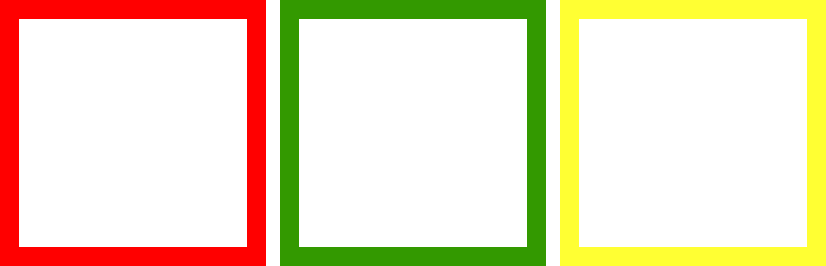 felt
Mr. Fish
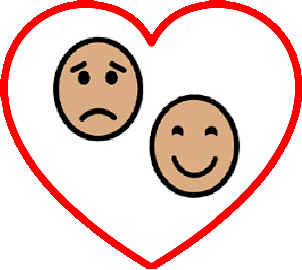 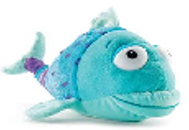 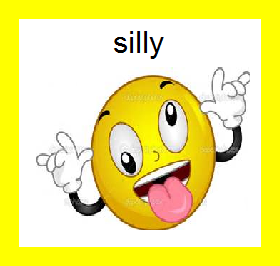 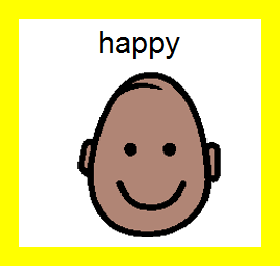 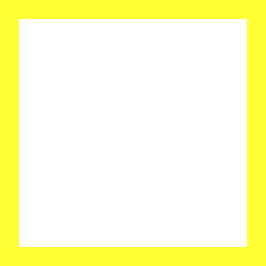 sad
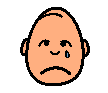 7
7
7
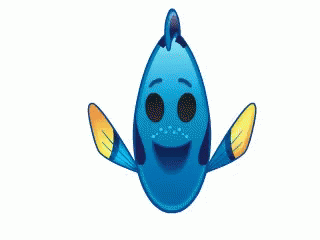 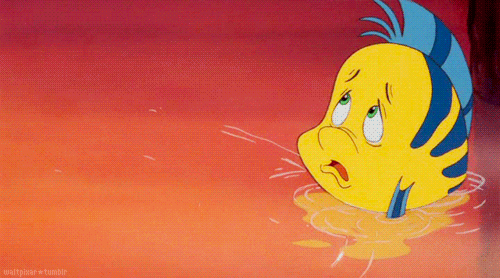 Question 8 
Level 2
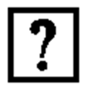 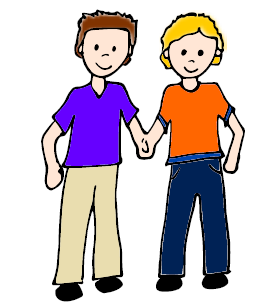 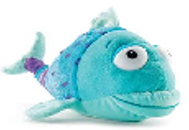 What were Mr. Fish’s friends trying to do?
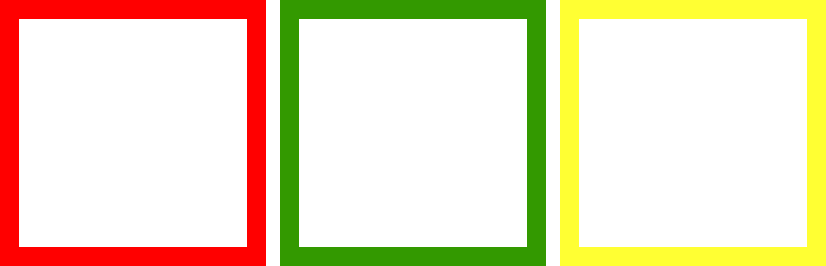 Friends
were trying
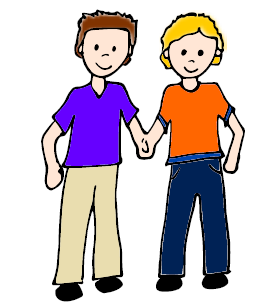 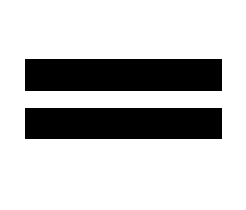 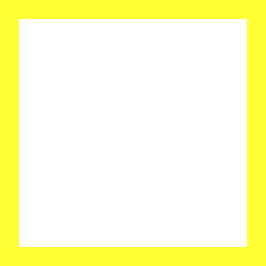 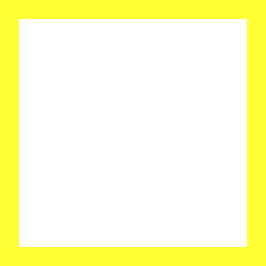 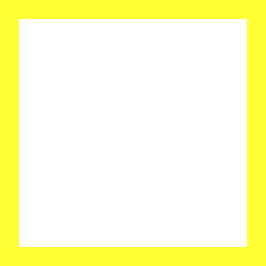 cheer up fish
get fish sleepy
get fish to leave
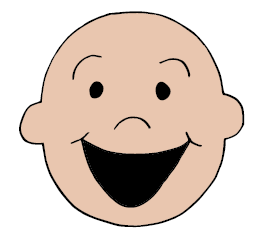 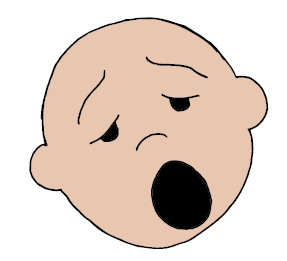 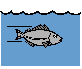 8
8
8
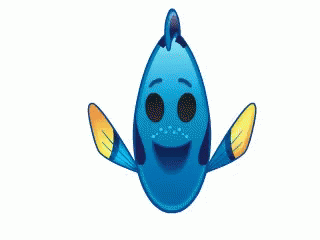 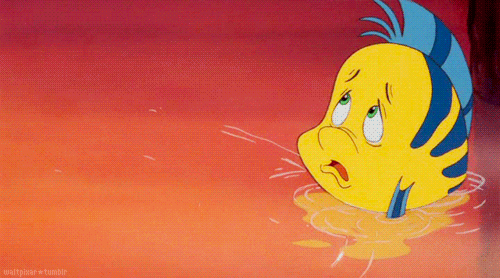 Question 9
Level 2
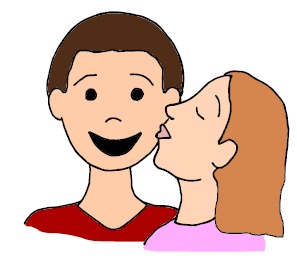 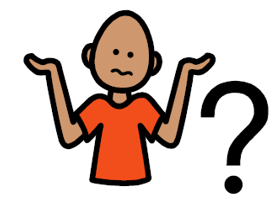 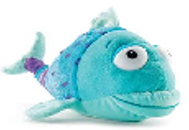 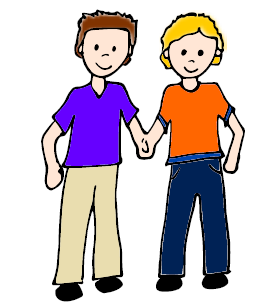 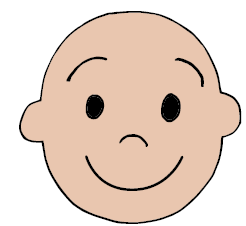 Why do his friends want Mr. Fish to be happy?
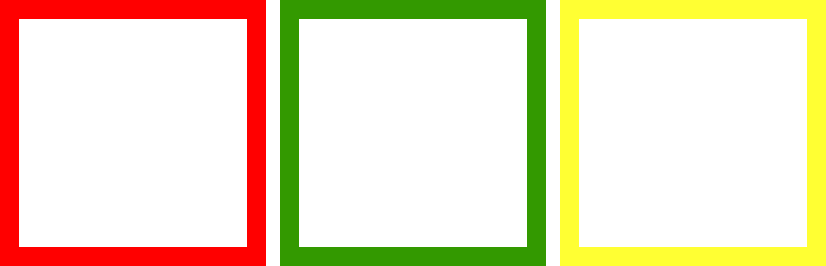 Mr. Fish
will stop
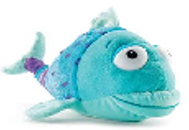 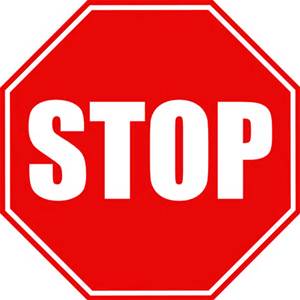 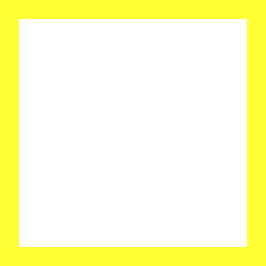 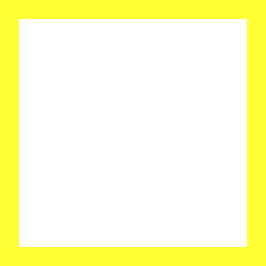 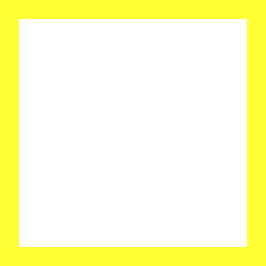 spreading 
dreary wearies
kissing 
his friends
yelling
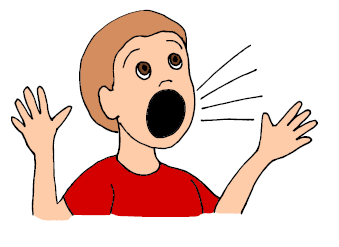 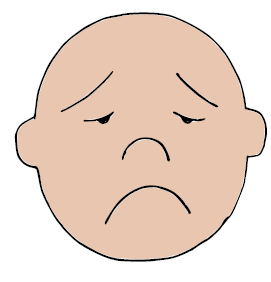 9
9
9
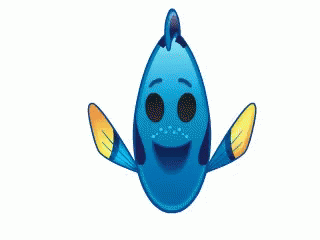 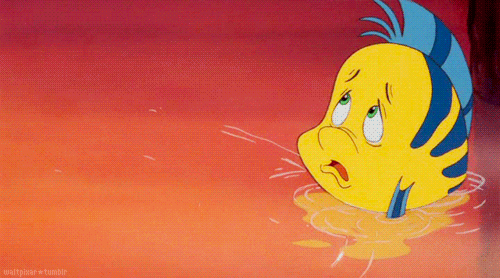 Question 10
Level 2
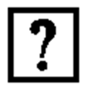 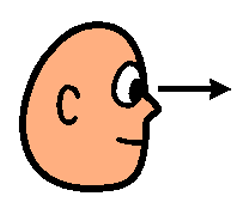 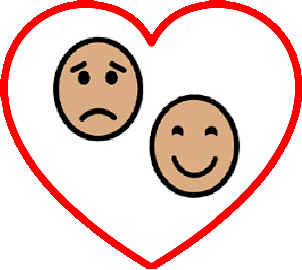 What does a pout look like?
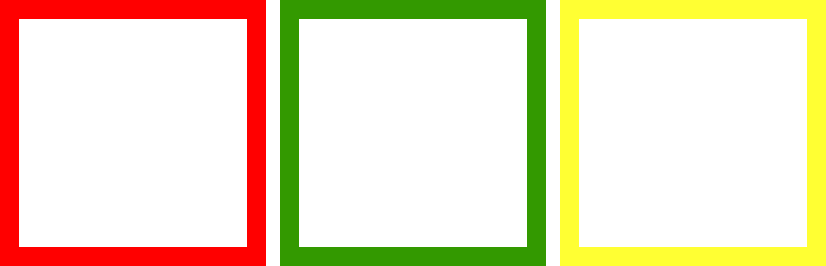 Pout
is
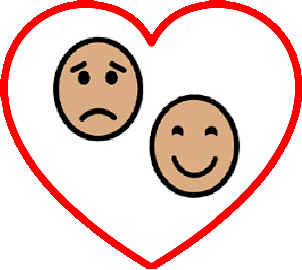 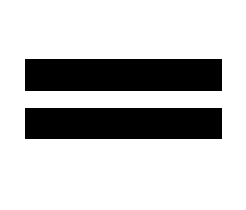 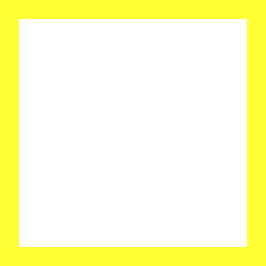 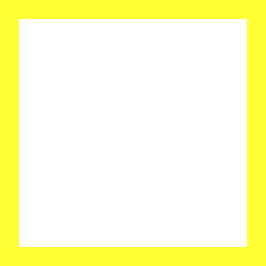 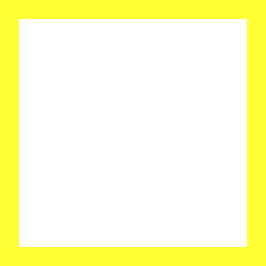 smile
open mouth
frown
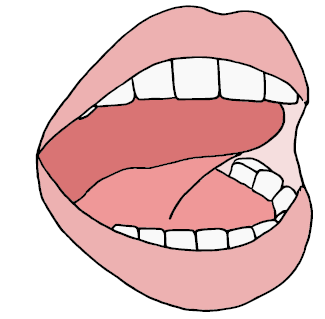 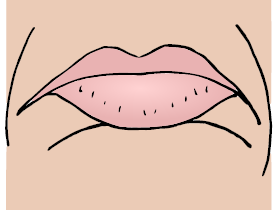 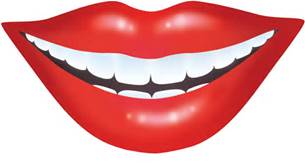 10
10
10
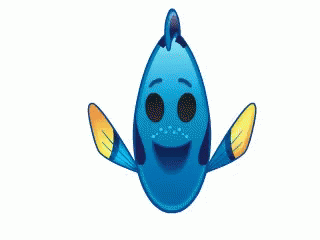 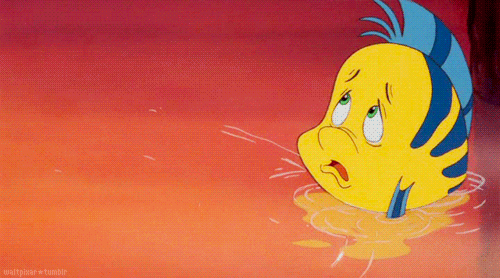 Question 11
Level 2
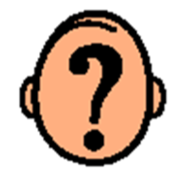 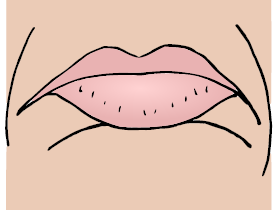 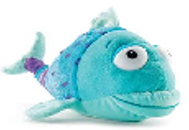 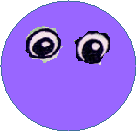 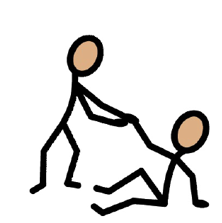 Who helps solve Mr. Fish’s problem?
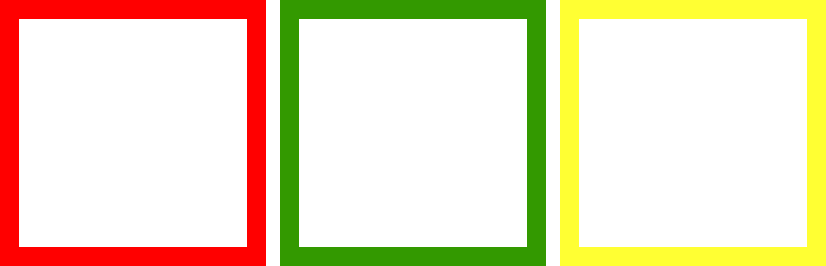 Mr. Fish
helps
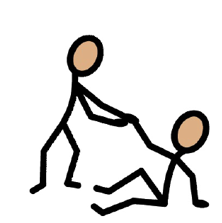 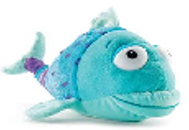 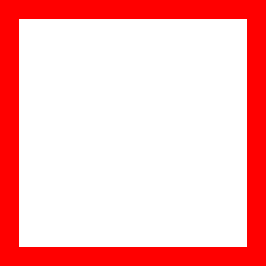 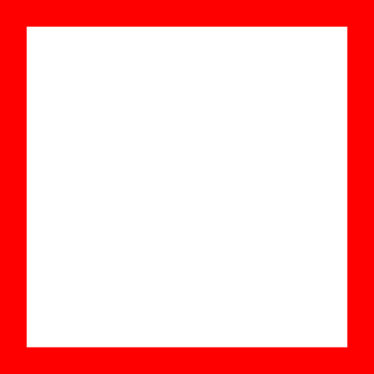 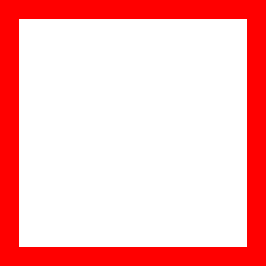 Octopus
Clam
Another fish
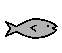 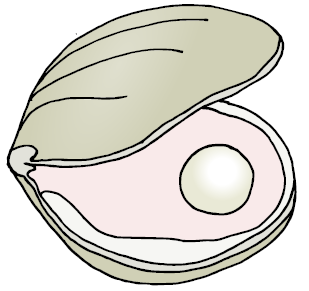 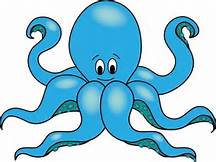 11
11
11
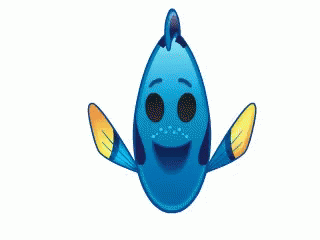 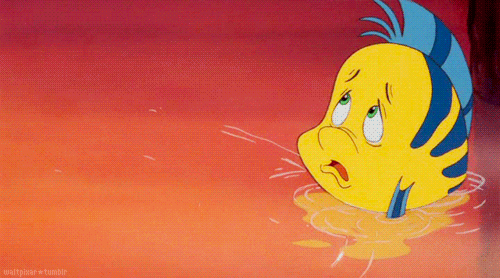 Question 12
Level 2
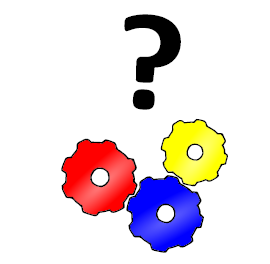 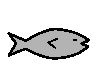 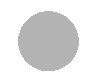 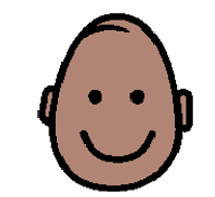 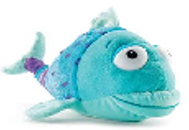 How did silver fish make Mr. Fish happy?
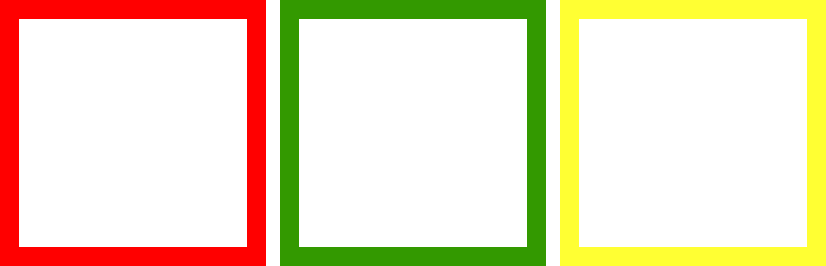 Mr. Fish
Silver fish
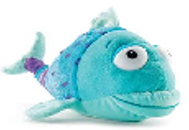 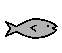 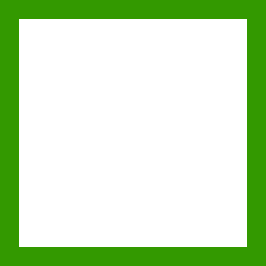 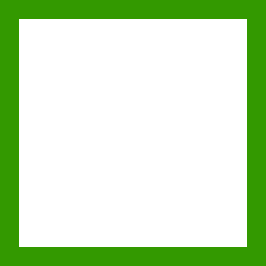 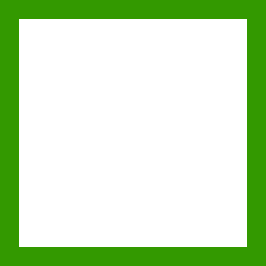 kissed
gave high five
chased
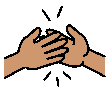 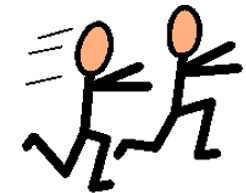 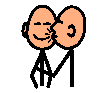 12
12
12
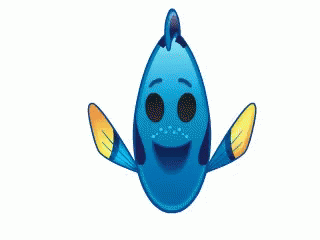 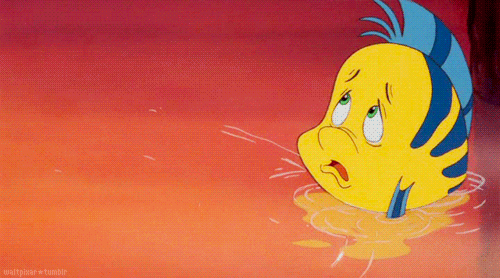 Question 13
Level 2
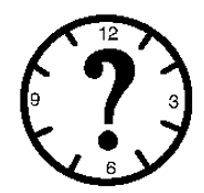 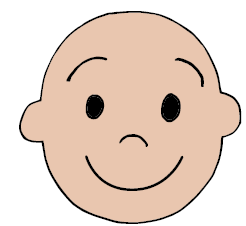 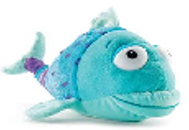 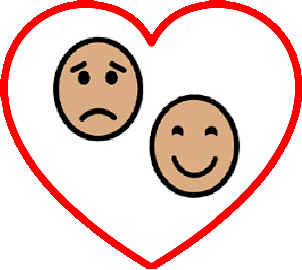 When does Mr. Fish feel happy?
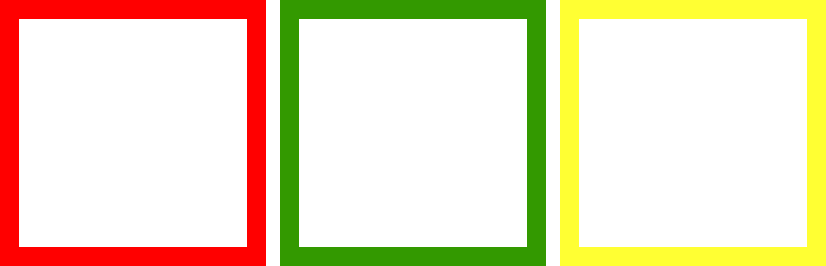 feels happy
Mr. Fish
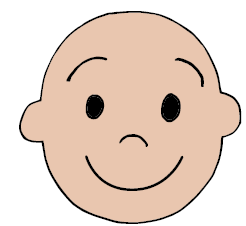 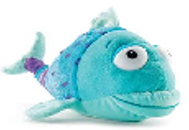 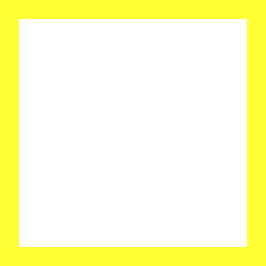 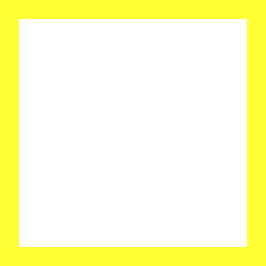 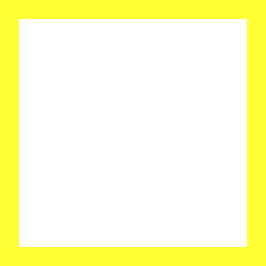 beginning of 
story
end of story
middle of story
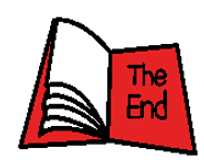 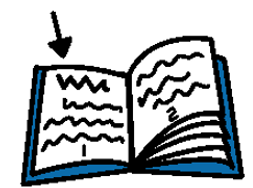 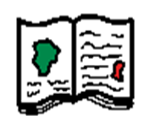 13
13
13
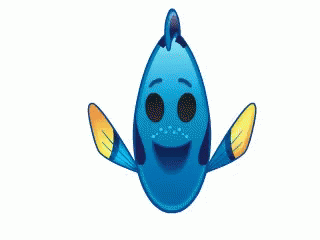 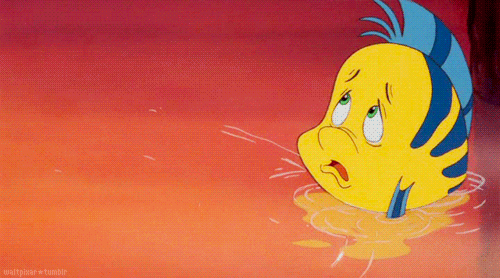 Question 14
Level 2
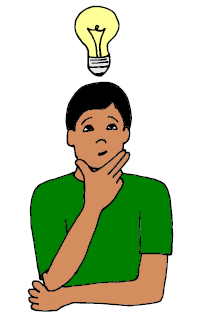 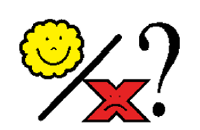 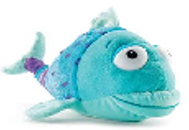 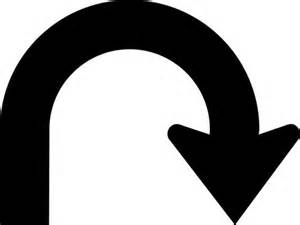 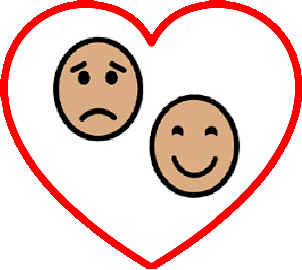 Did Mr. fish think that he could change his expression?
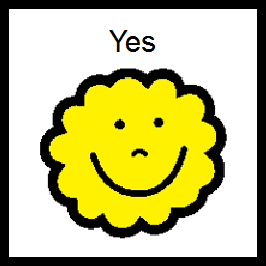 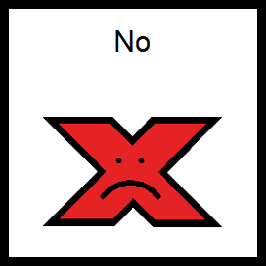 14
14
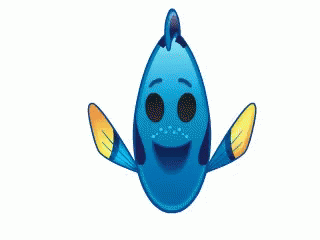 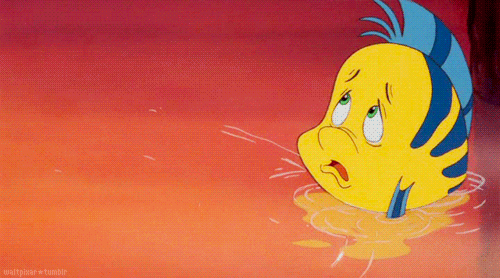 Question 15
Level 2
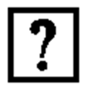 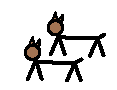 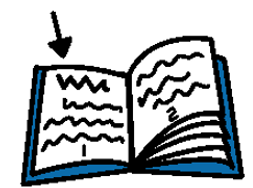 What kind of animals were in the story?
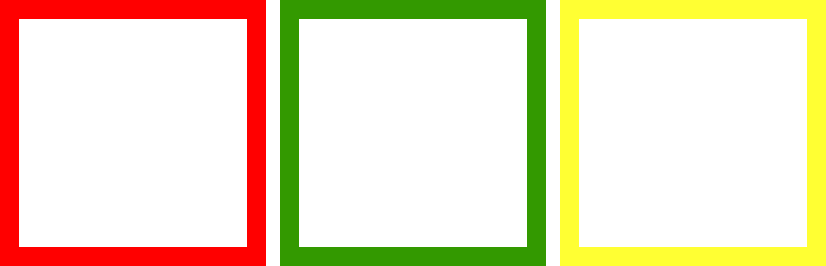 were
in the story
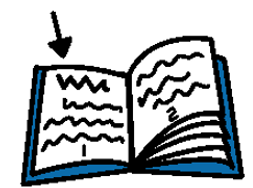 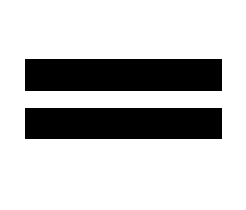 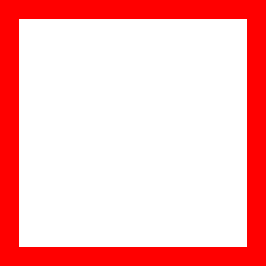 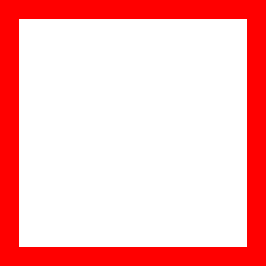 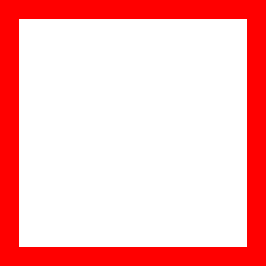 Ocean animals
Farm animals
Pets
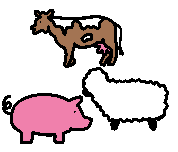 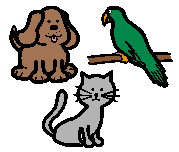 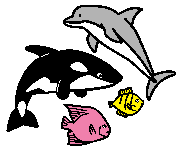 15
15
15
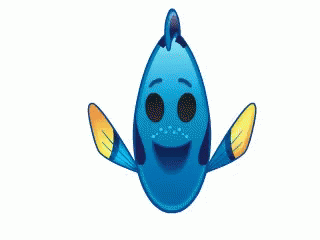 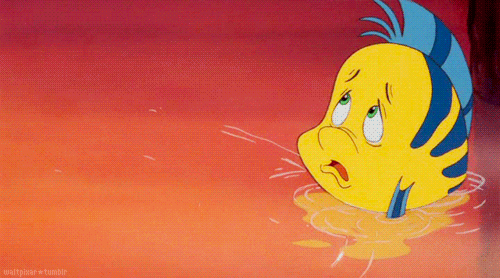 Question 16
Level 3
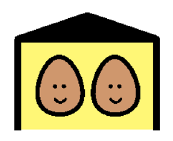 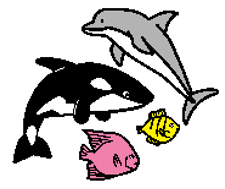 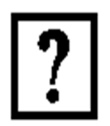 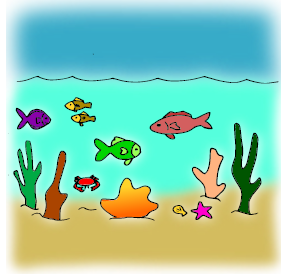 What are some other animals that live in the ocean?
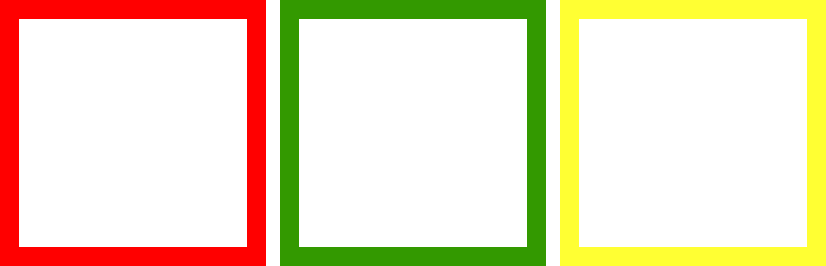 in the ocean
live
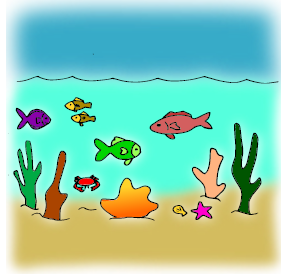 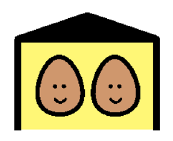 Question 16
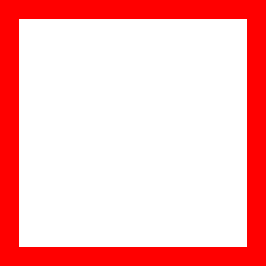 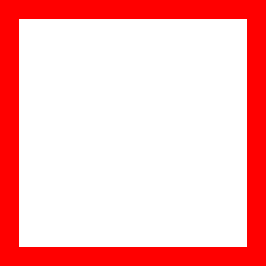 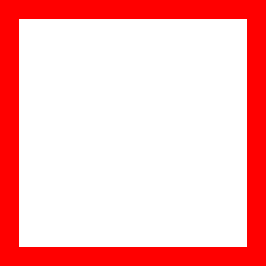 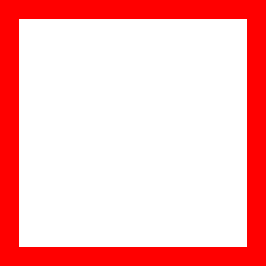 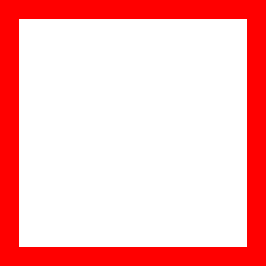 Horse
Sea horse
Shark
Dolphin
Elephant
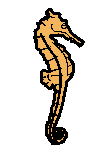 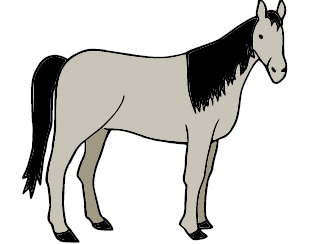 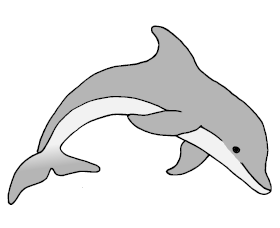 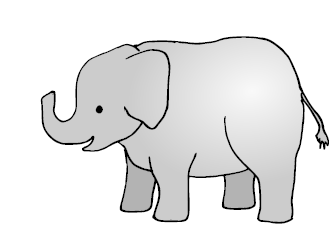 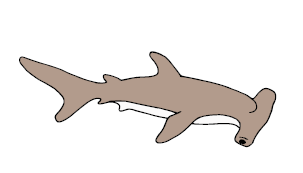 16
16
16
16
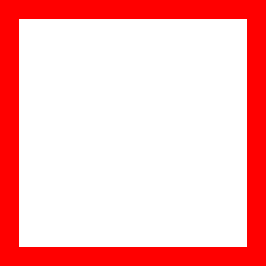 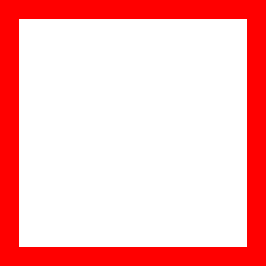 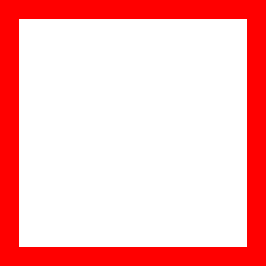 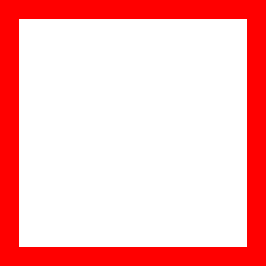 Whale
Turtle
Bear
Crab
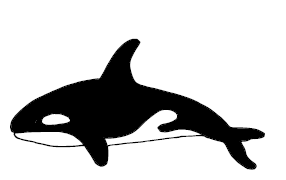 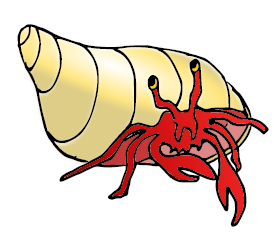 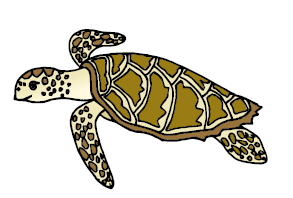 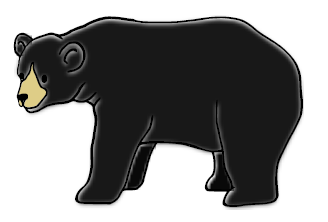 16
16
16
16
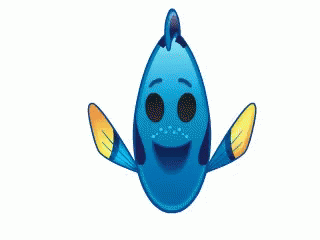 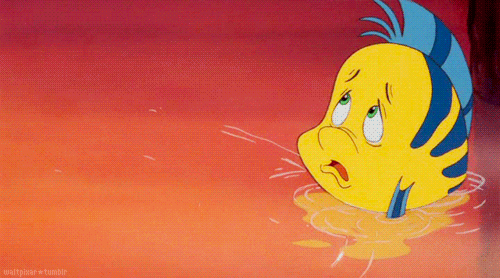 Question 17
Level 3
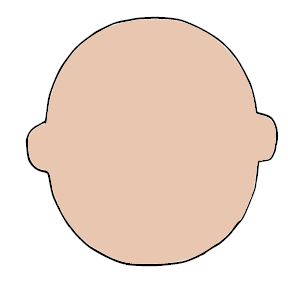 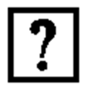 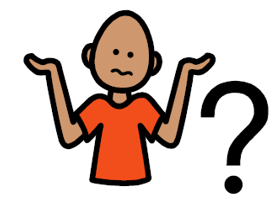 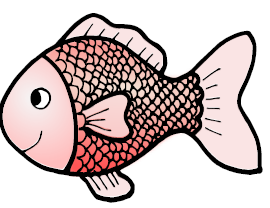 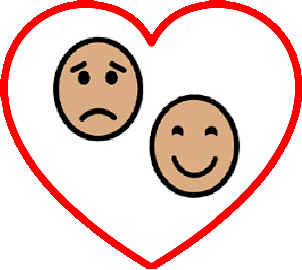 What expression would you wear if you were a fish? Why?
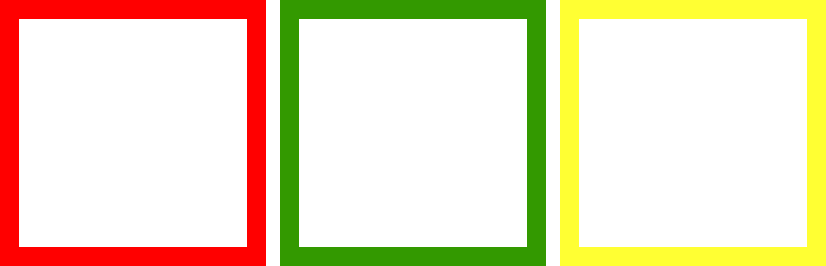 wear
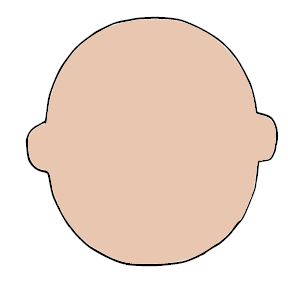 Question 17
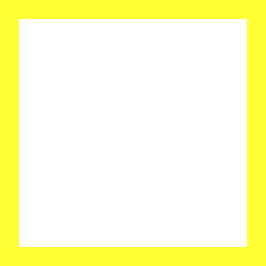 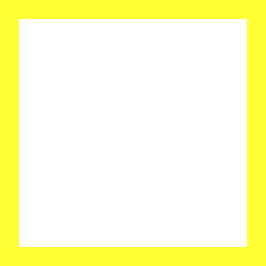 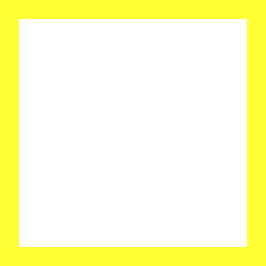 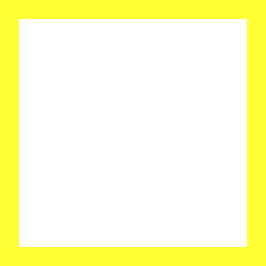 tired
happy
surprised
mad
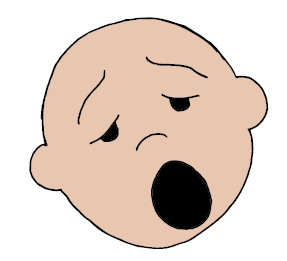 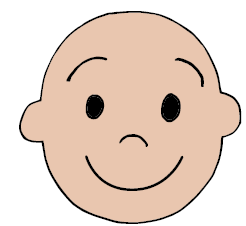 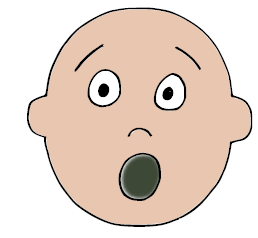 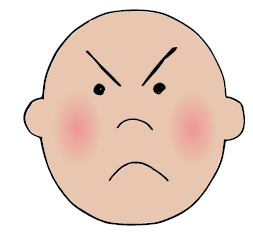 17
17
17
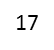 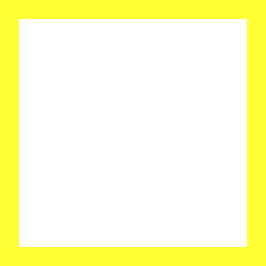 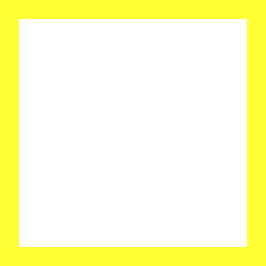 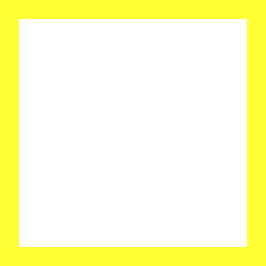 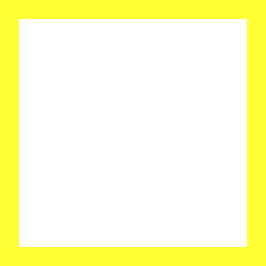 excited
sad
uncomfortable
silly
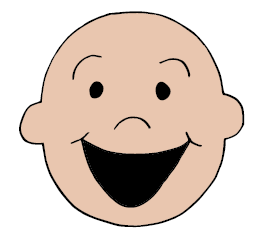 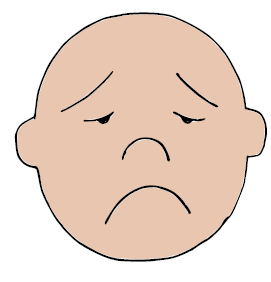 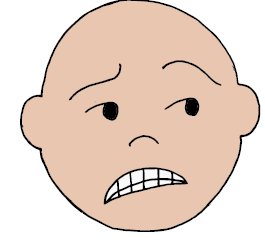 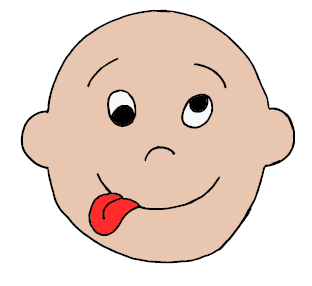 17
17
17
17
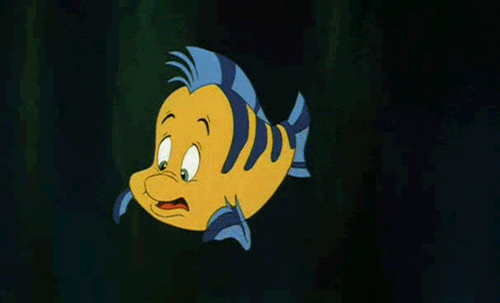 Question 18
Level 3
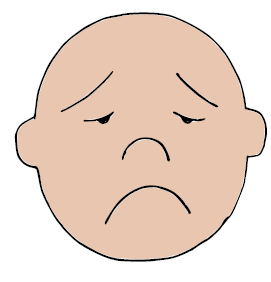 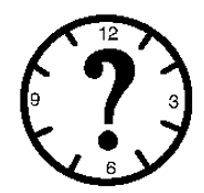 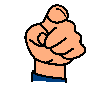 When are you sad?
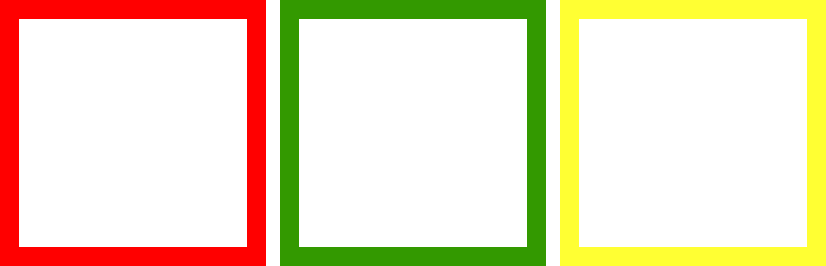 gets sad
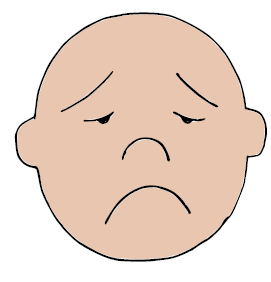 Question 18
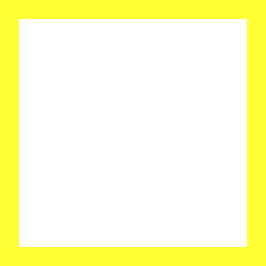 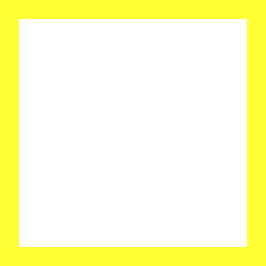 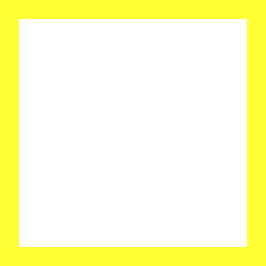 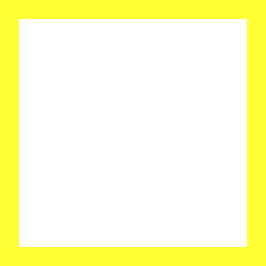 get hurt
something 
breaks
yelled at
lonely
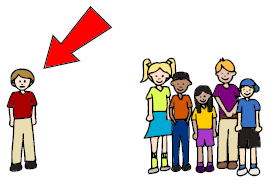 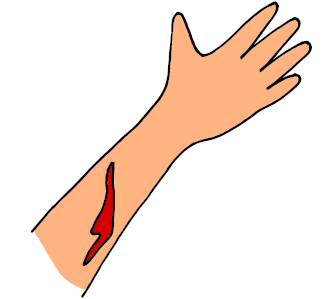 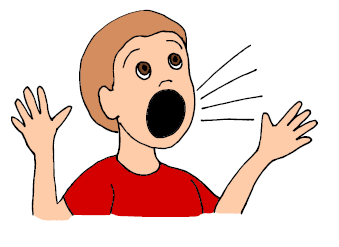 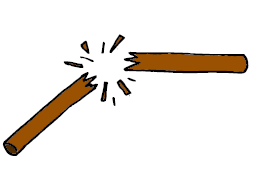 18
18
18
18
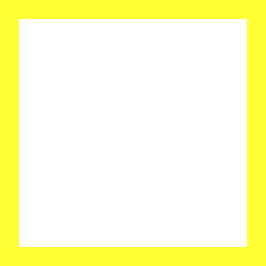 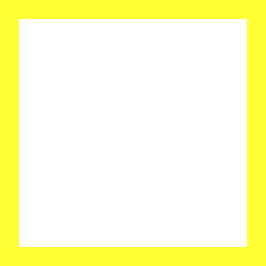 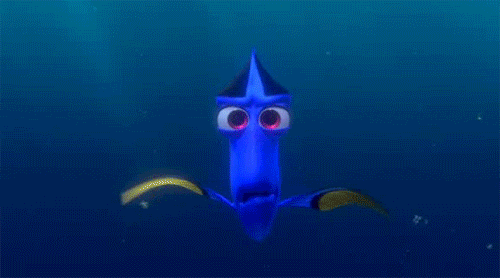 Question 19
Level 3
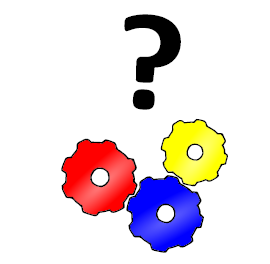 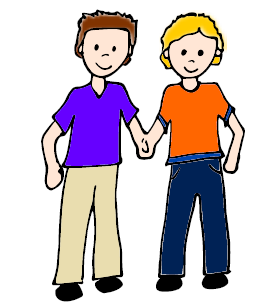 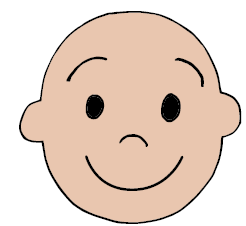 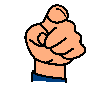 How do you cheer up a friend?
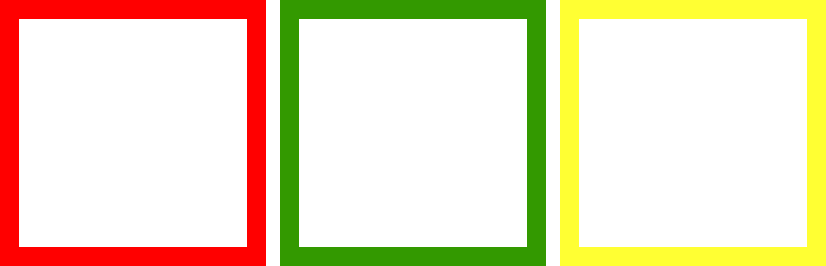 a friend
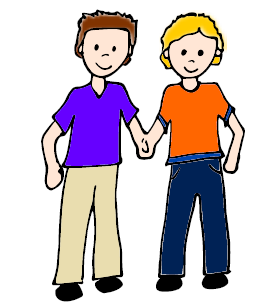 57
Question 19
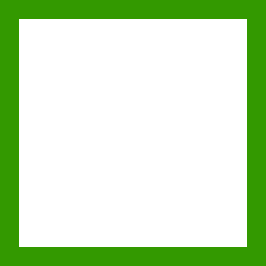 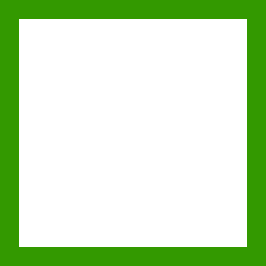 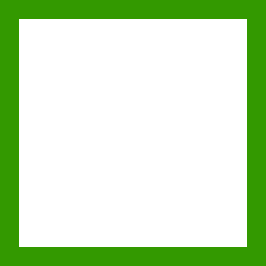 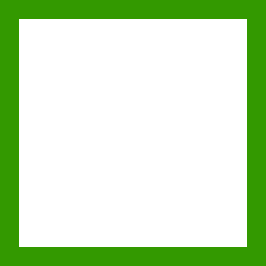 play
hug
kiss
talk
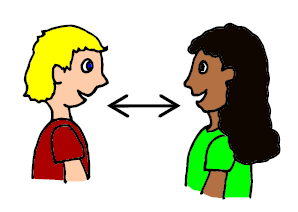 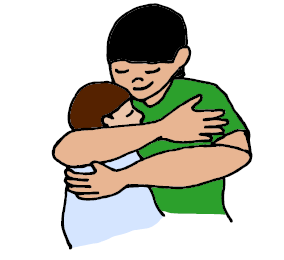 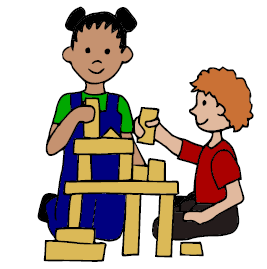 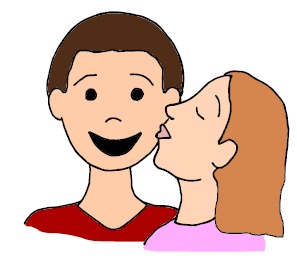 19
19
19
19
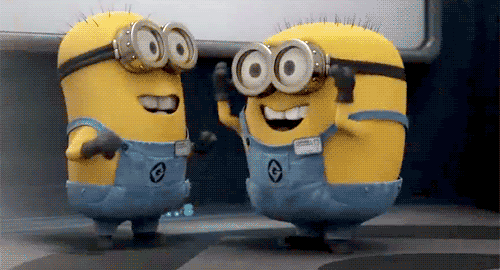 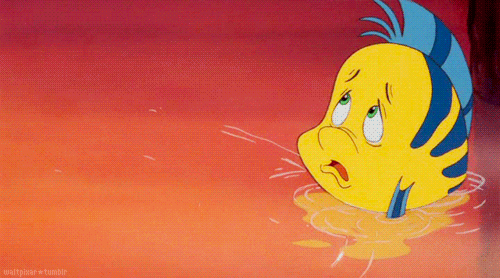 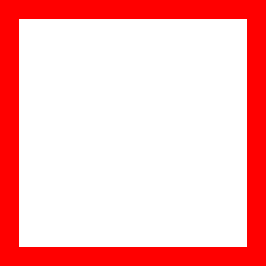 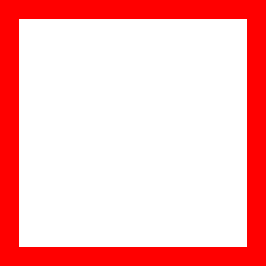 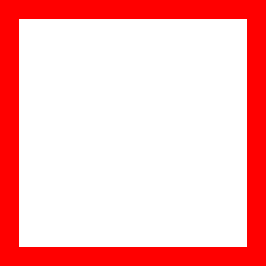 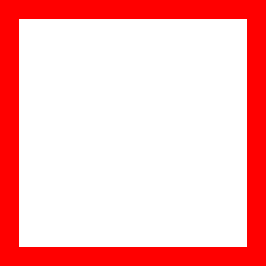 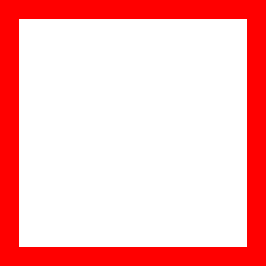 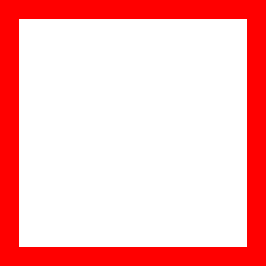 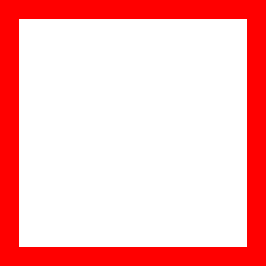 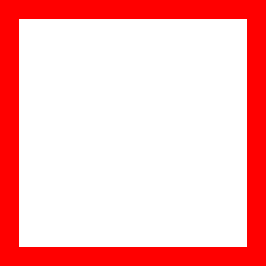 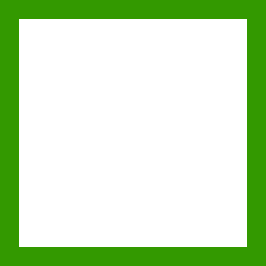 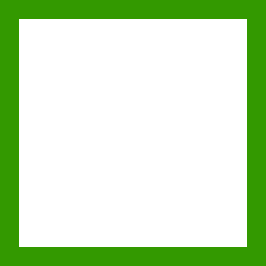 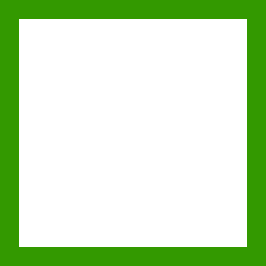 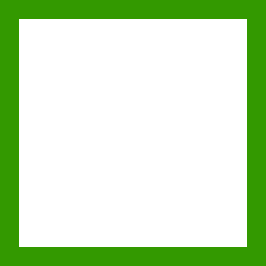 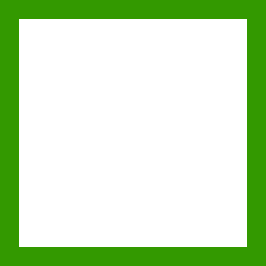 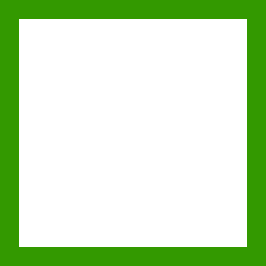 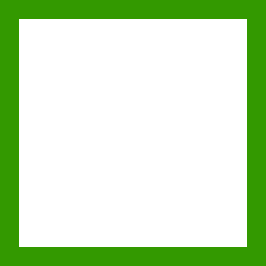 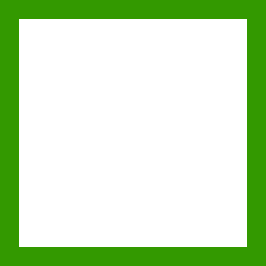 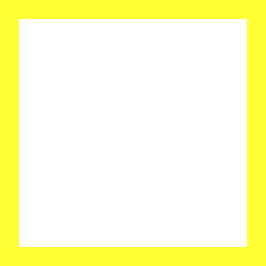 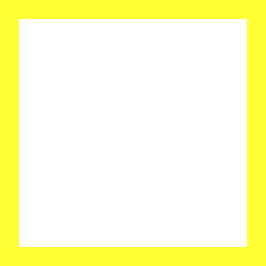 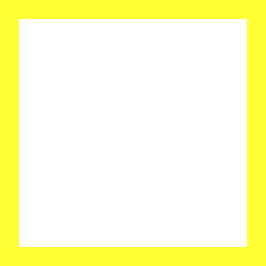 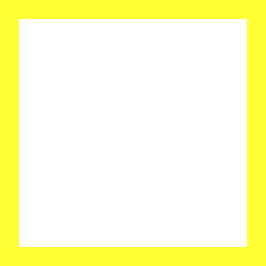 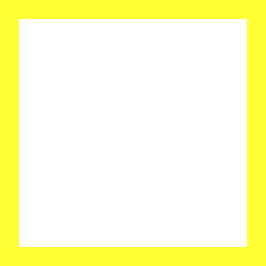 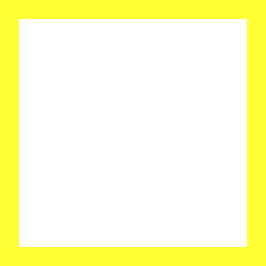 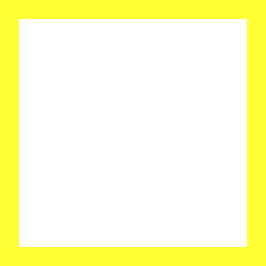 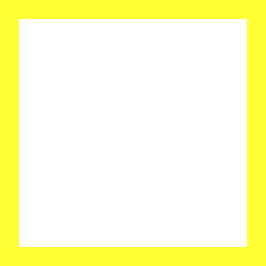 Options for question book – 

Copy and laminate.  You can fold along line located under the question on each page to hide the answers if child does not need the visual cue. Select which questions you want to use.  Questions are leveled for difficulty (Level 1 – knowledge/simple recall, Level 2 – comprehension/understanding or inference, Level 3 – application/applying vocabulary to real life) 
These questions could be sent home for parents to use as follow-up. 
You can also pull up questions on interactive whiteboard.   

To make interactive - 
Copy the blank page with just the line (located as the final page) for each question page. After laminating, put a strip of soft Velcro under the line.  Cut apart answer picture for each 
corresponding question, place hard Velcro square on back of each picture and place the answer options on blank 
line page with Velcro strip.  Answer options should follow the question they match.  
Add a square of soft Velcro to the question page that has the blank square so child can move answer to the correct location to read the AAO strip  
 
The pages of blank colored squares can be used for you to add pictures you need for either the Agent (red), 
Action (green) or Object (yellow). 

You could also copy questions and answers to put into a PowerPoint to use on the Smartboard.

Pictures: Boardmaker, LessonPix, Microsoft images